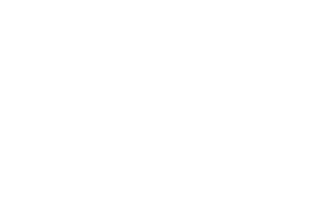 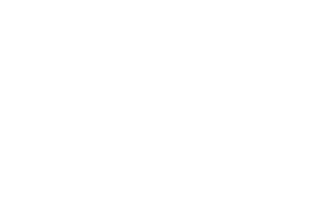 some control
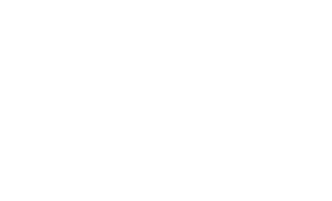 most control
no control
Humankind’s 8 most common fears
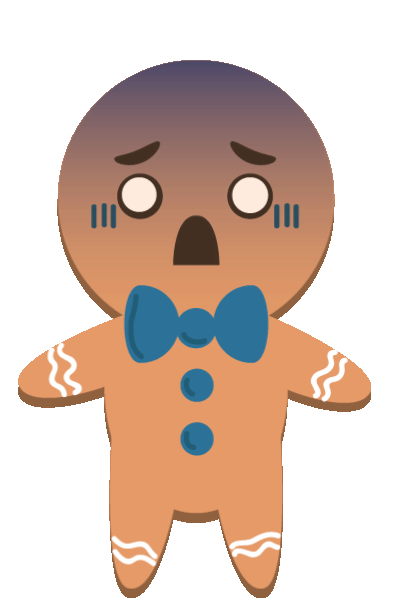 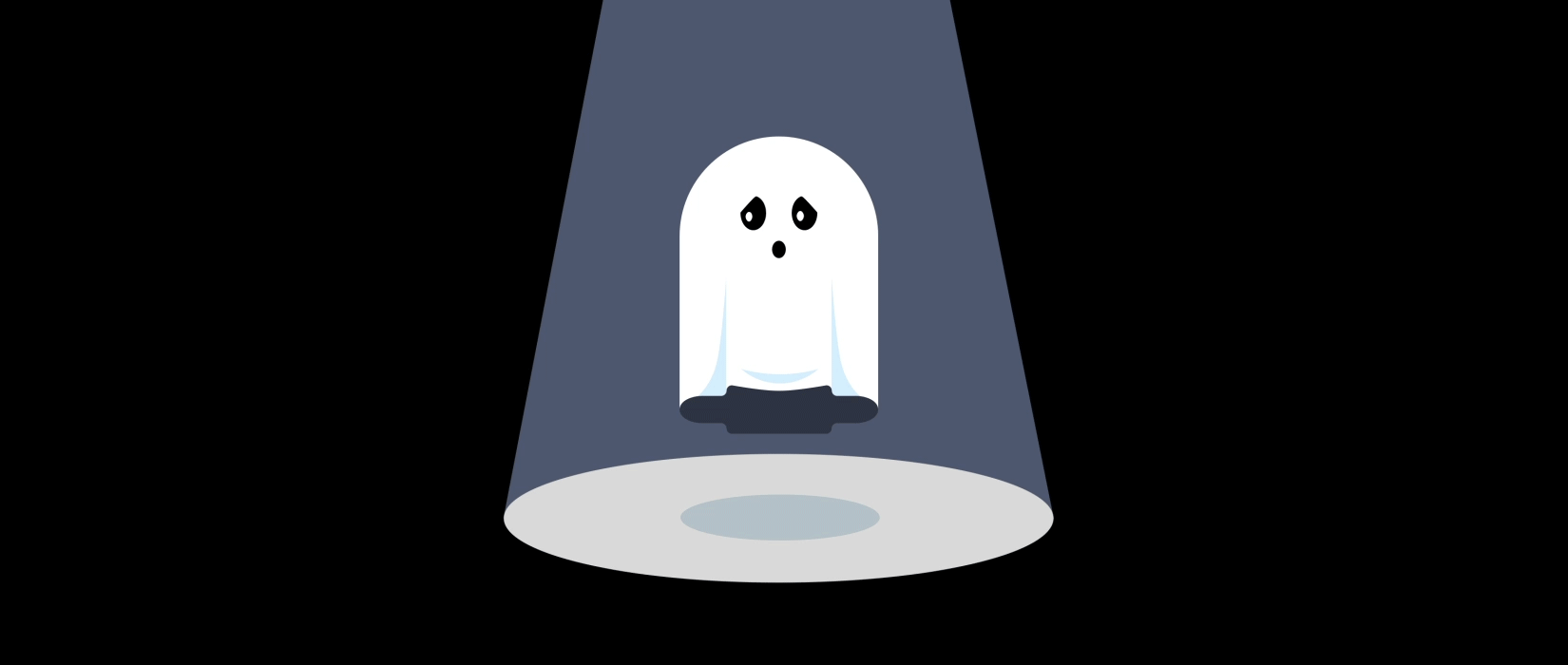 fear of public speaking (Glossophobia)
fear of heights (Acrophobia)
fear of snakes (Ophidiophobia)
fear of closed/confined/small spaces
fear of the dark (Lygophobia/Nyctophobia)
fear of getting a disease (Nosophobia)
fear of violent weather (Astraphobia)
fear of death (Thanatophobia)
G1 fear of public speaking
Causes
Symtoms:
Treatments
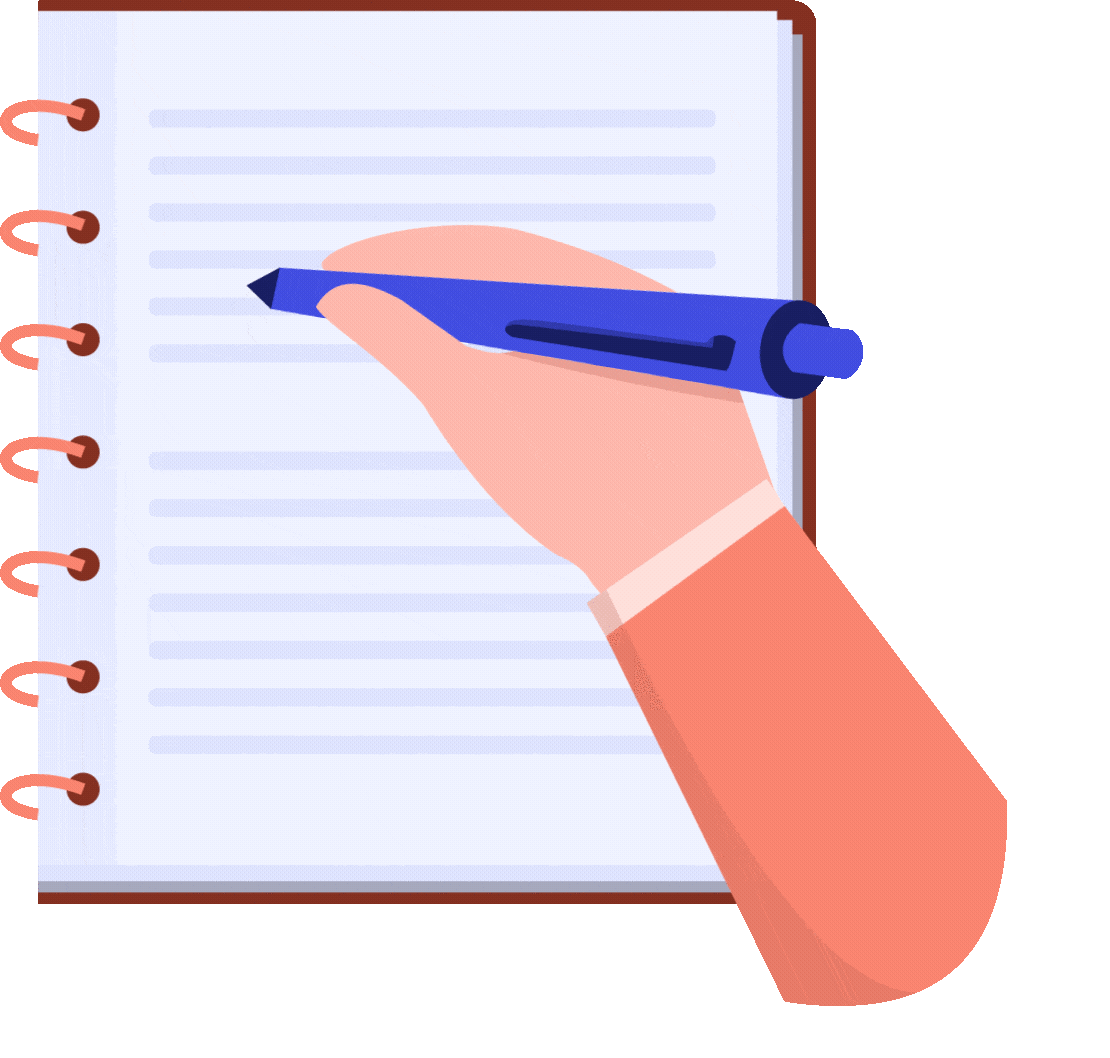 G2 fear of heights
G3 fear of snakes
G4 fear of closed/confined/small spaces
G5 fear of the dark
G6 fear of getting a disease
G7 fear of violent weather
G8 fear of death
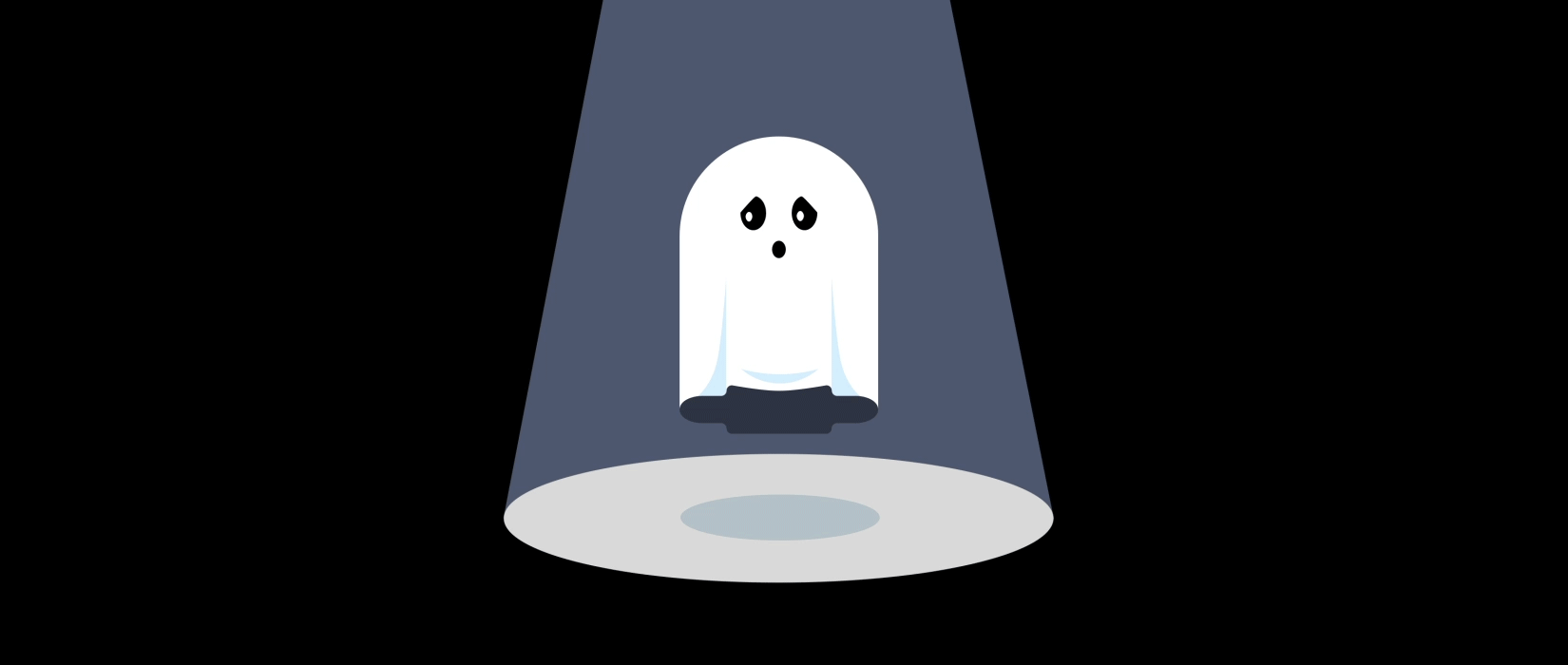 How Bad Is Your Fear Of Public Speaking?
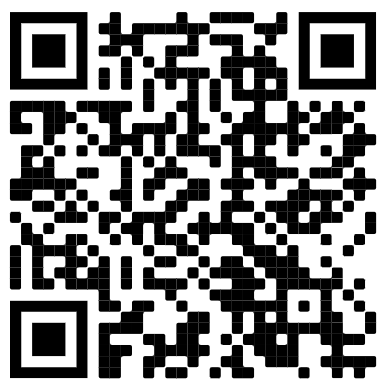 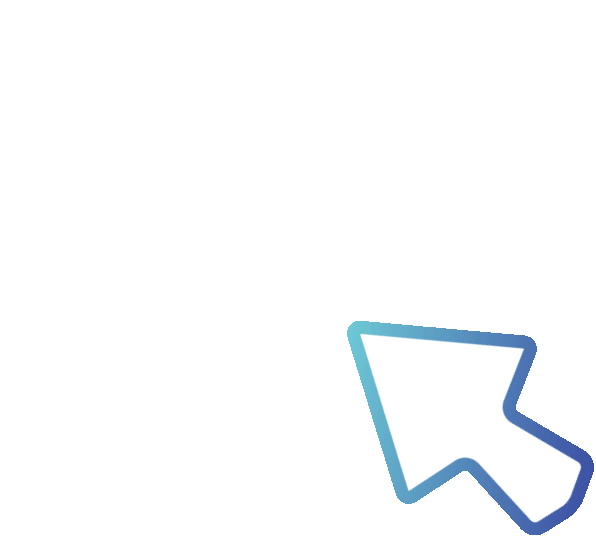 Watch a video
Can people overcome the fear of public speaking?
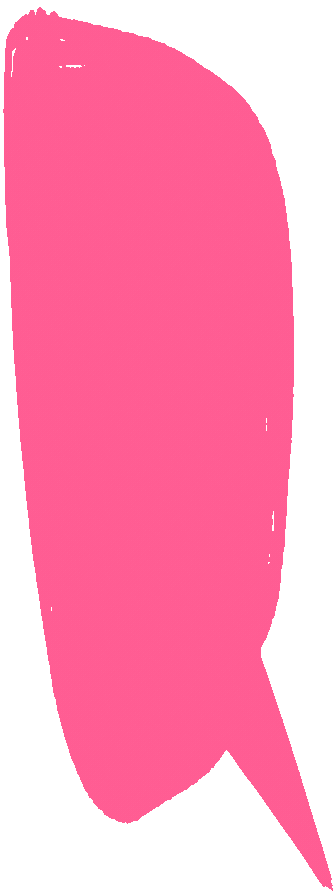 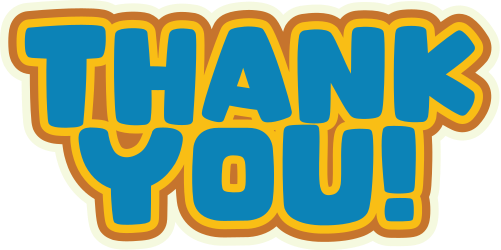